Геометрия
7
класс
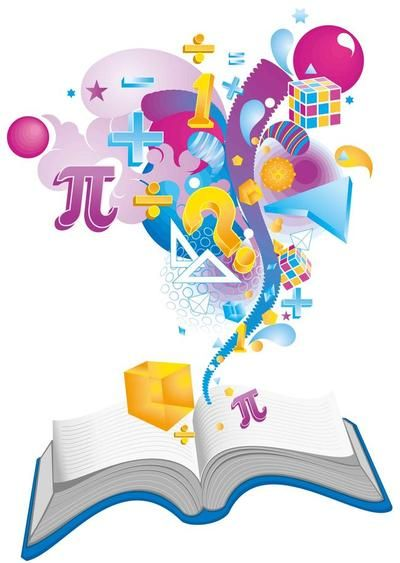 Тема:  
Метод доказательства
от противного
Яшнабадский район. Школа № 161.
Учитель математики Наралиева Ш.Ш.
План урока
Метод  доказательства
 от противного
a     b
Определите перпендикулярные прямые
n
а
c
m
d
a
k
b
К
Задача
Дано:     ∠ВОС = 1480     ОМ ⊥ ОС 
               ОК – биссектриса     ∠СОВ
Найти:     ∠КОМ
Решение
М
?
∠МОС=900
в
160
740
С
O
Задача
На рисунке прямые а и b взаимно перпендикулярны. Найдите сумму углов 1 и 2
а
b
900
1
2
К
N
Задача
Из точки О проведены лучи ОА , ОВ и ОС, причем ОВ    ОА. Угол образованный биссектрисами углов АОВ и ВОС, равен 750. Найдите углы АОВ, ВОС и АОС.
∠NОК=750
∠АОВ=900
В
ОN-биссектриса∠АОВ
300
300
С
450
450
750
ОК-биссектриса∠ВОС
А
О
∠BОC=600
∠AОB=900
Метод доказательства от противного
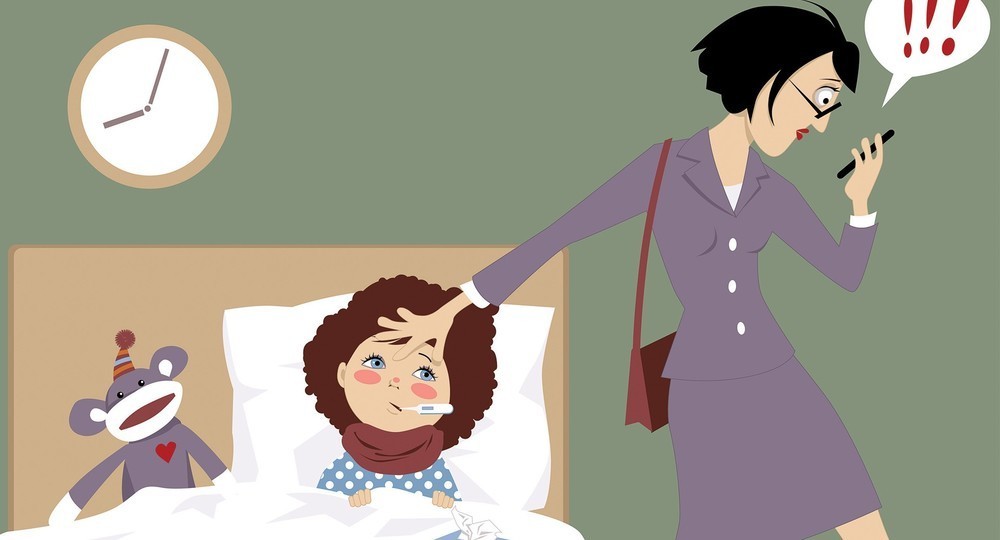 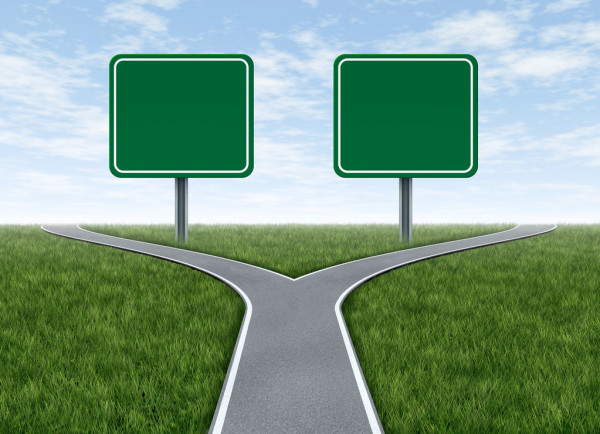 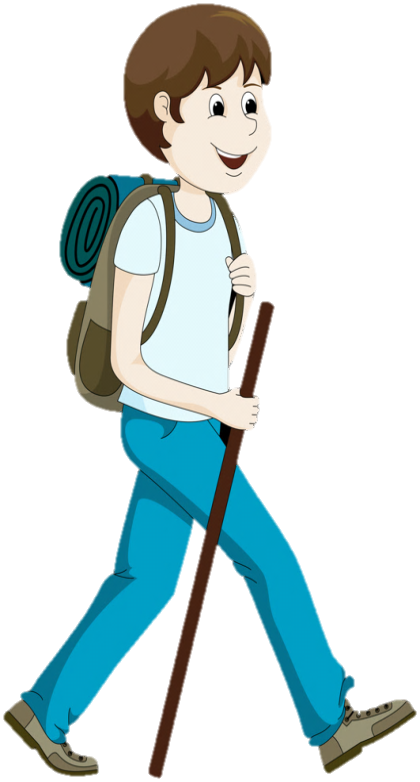 село
источник
Теорема. Две прямые, перпендикулярные одной и той же прямой, не пересекаются
В
A
Q
P
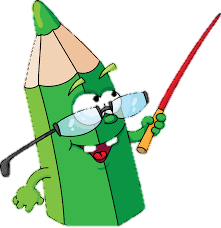 При доказательстве теорем 
при помощи предположения
1. Делается предположение, противоположное тому, что требуется доказать.
2. Выясняется, что следует из сделанного предположения на основании известных теорем, аксиом, определений и условия задачи. 
3. Определяется в чем заключается противоречие и делается вывод: предположение неверно, а верно то, что требовалось доказать.
Задание из учебника
№3. Найдите угол между биссектрисами двух смежных углов
∠АОС и ∠ВОС-смежные  углы. 
ОМ-биссектриса  ∠АОС  
ОК-биссектриса  ∠ВОС 
Найти: ∠МОК
С
М
К
В
А
О
С
Решение
М
Обозначим углы, на которые
биссектрисы  ОМ и ОК
делят смежные углы 
через α и β
К
α
β
α
β
В
А
О
Задание из учебника
№5. Какой из лучей ОА, ОВ и ОС проходит между двумя другими лучами, если ∠AOB=58°, ∠ВОС=17°  и ∠АОС=41°?
∠АОС=∠AOB+∠ВОС
А
С
∠АОС=58°+17°=75°
В
∠АОС=∠AOB - ∠ВОС
17°
С
58°
∠АОС=58°- 17°=41°
17°
Ответ: Луч ОС  проходит
между двумя другими лучами
O
Задание из учебника
Дано:
№6. Сумма двух углов, образующихся при пересечении двух прямых, равна 120°. Найдите эти углы
Найти:
В
С
М
АС и ВЕ пересекаются в точке М
Сумма двух углов – 1200
A
Е
эти углы - ?
Решение
С
В
Так как сумма двух углов – 1200 , то это могут быть только вертикальные углы
М
∠АМВ=∠ЕМС = 120° : 2 = 60°
Е
A
Ответ: ∠АМВ = ∠ЕМС = 60°
ЗАДАНИЯ ДЛЯ ЗАКРЕПЛЕНИЯ
Выполнить письменно задачи 
 №1, 7. (стр. 41)
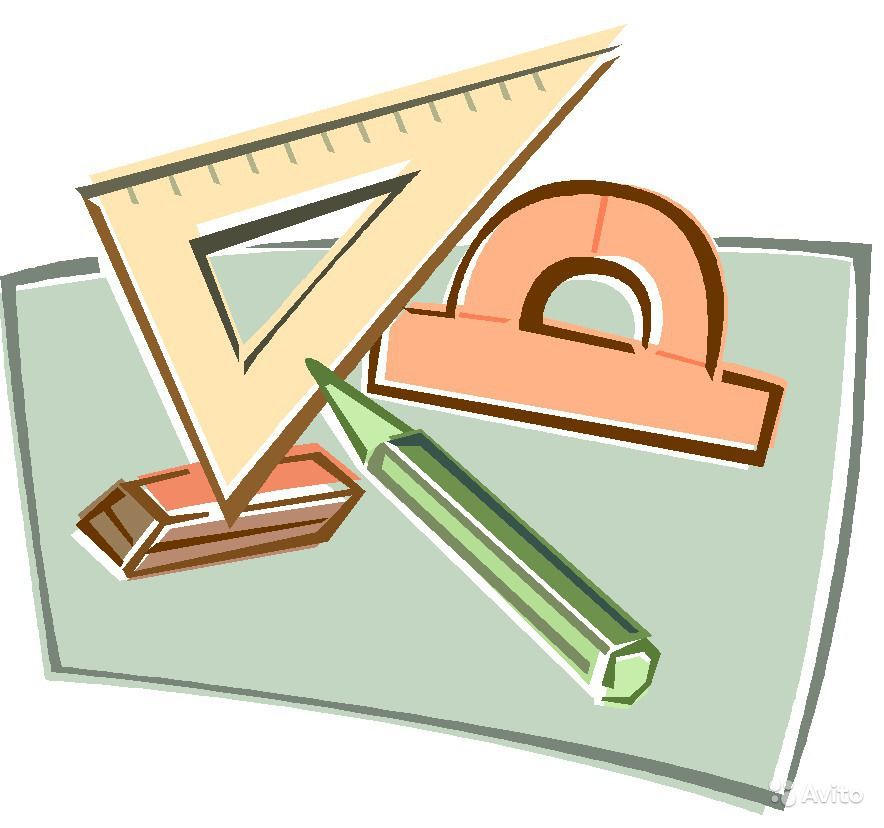